ЛИЧНАЯ ГИГИЕНА
Участники: 
педагог Беккер О.П.,
 дети средней группы
«Я- ВЕЛИКИЙ УМЫВАЛЬНИК,
ЗНАМЕНИТЫЙ МОЙДОДЫР,
УМЫВАЛЬНИКОВ НАЧАЛЬНИК
И МОЧАЛОК КОМАНДИР»




Отрывок из сказки «Мойдодыр» К.И.Чуковский
А я - грязнуха
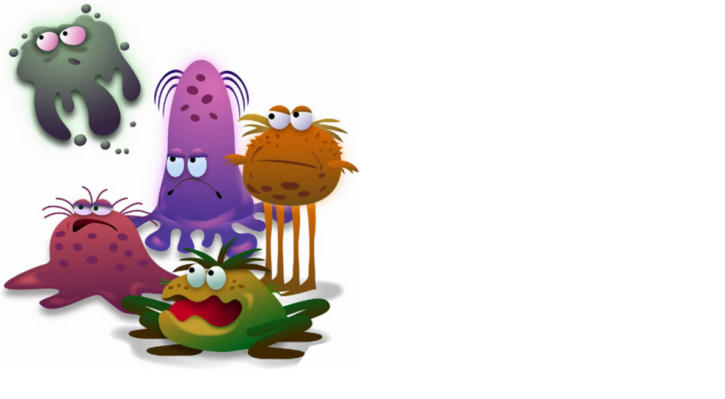 НЕХОЧУХИ
КОРОЛЕВСТВО   ЧИСТОТЫ
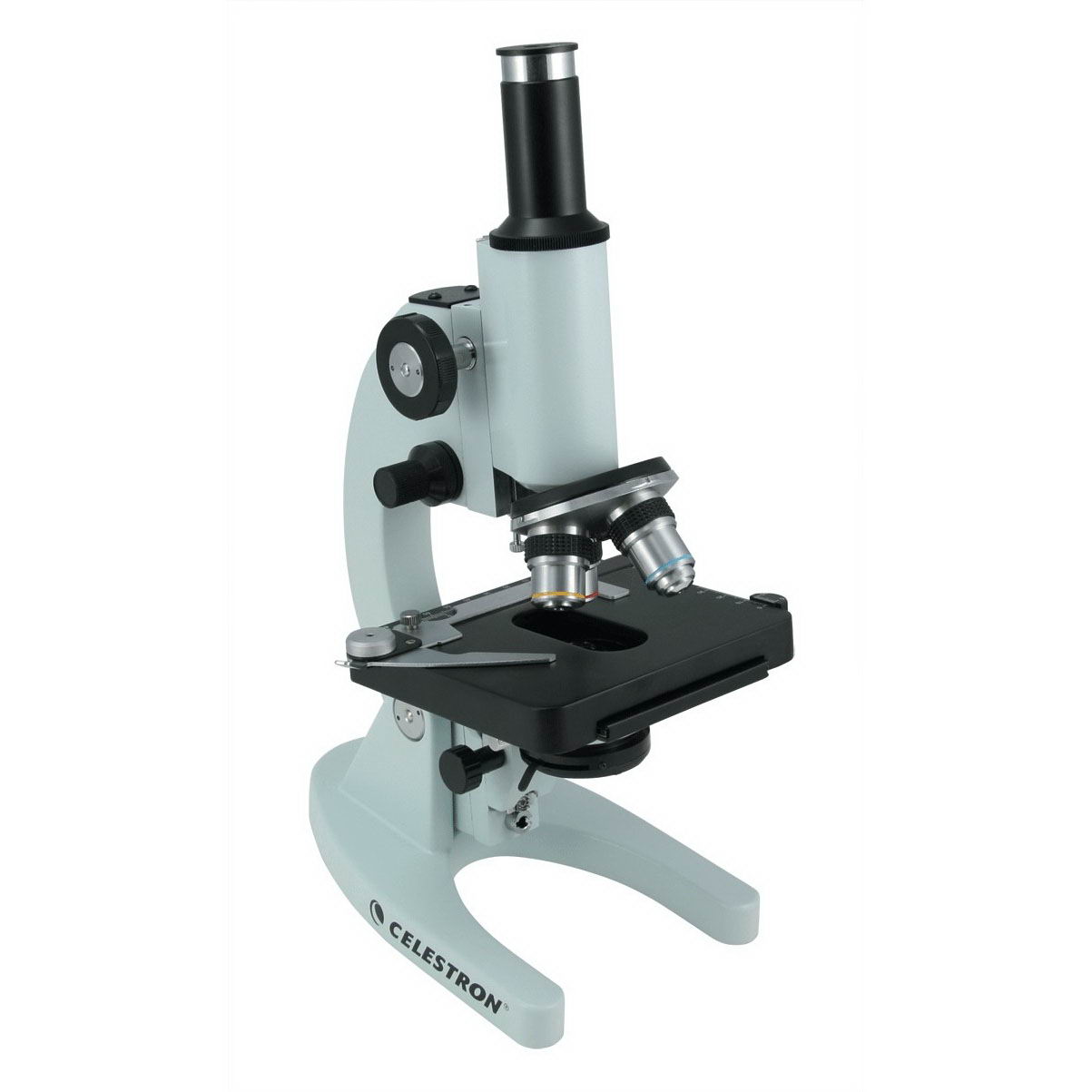 Микроскоп
Лупа- увеличительное стекло
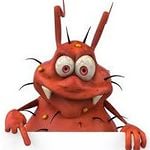 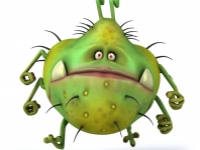 Пусть будет твоим правилом: мыть руки после игры, туалета, после прогулки и обязательно перед едой!
Как выглядят наши зубки?
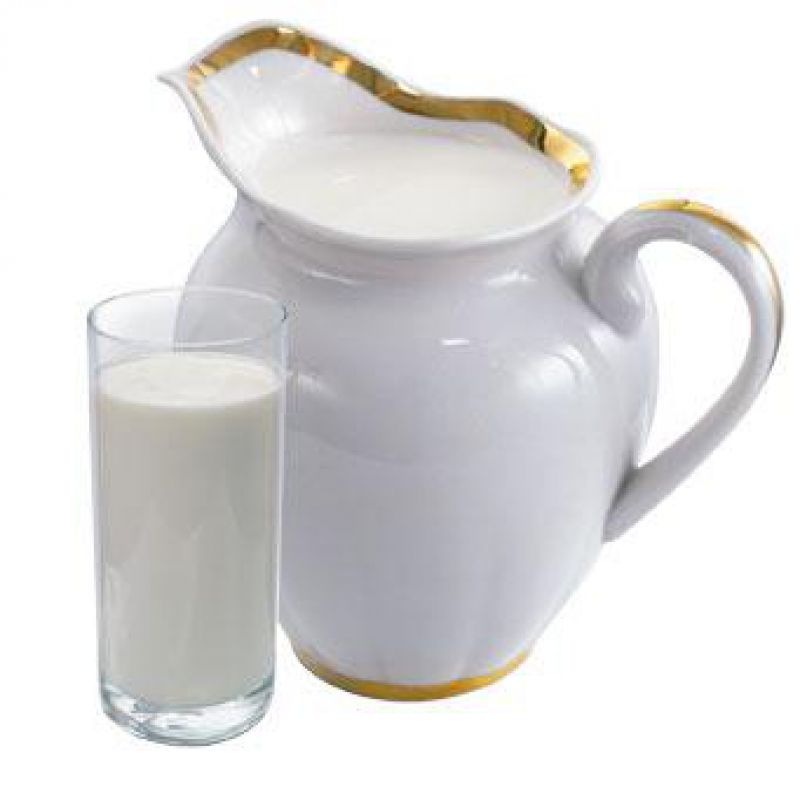 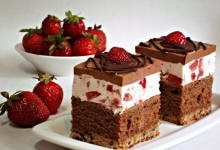 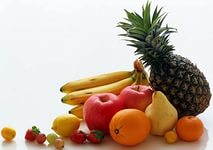 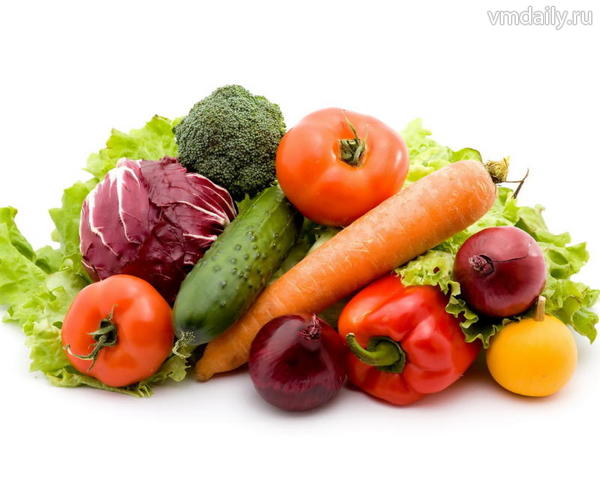 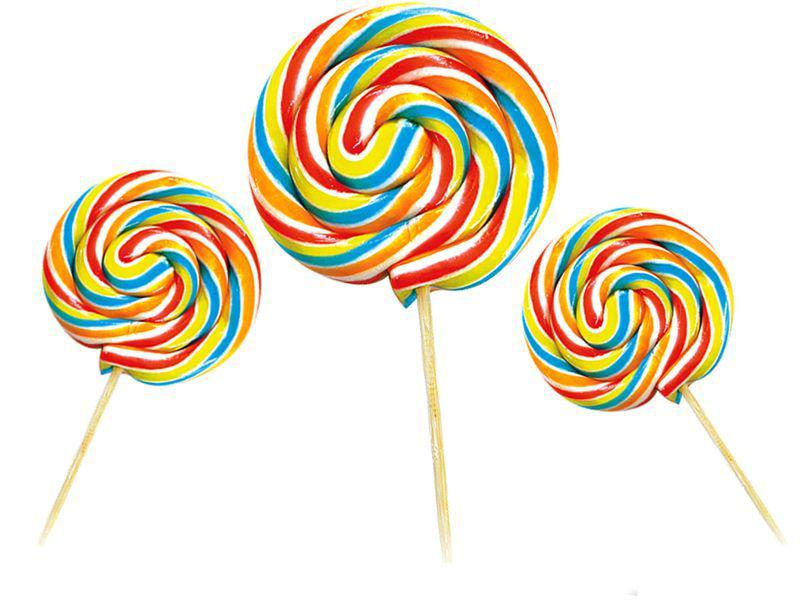 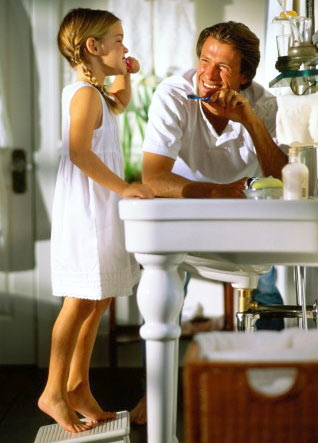 Чисти зубы хотя бы 2 раза в день
Надо обязательно мыться хотя бы раз в неделю, но гораздо лучше делать это каждый день, особенно летом. 
.
Умываться нужно дважды в день — утром, чтобы проснуться и освежиться, и вечером, чтобы смыть с лица всю грязь, осевшую на коже лица за день.
Ребята!Соблюдайте ПРАВИЛА ЛИЧНОЙ ГИГИЕНЫ!!!